7
Алгебра
класс
Тема:

Разложение многочлена на множители
Яшнабадский район. Школа № 161.
Учитель математики Наралиева Ш.Ш.
Способы разложения на множители
Вынесение 
    общего 
 множителя    
  за скобки
Способ группировки
Применение формул сокращённого умножения
Применение комбинированных способов разложения многочлена на множители
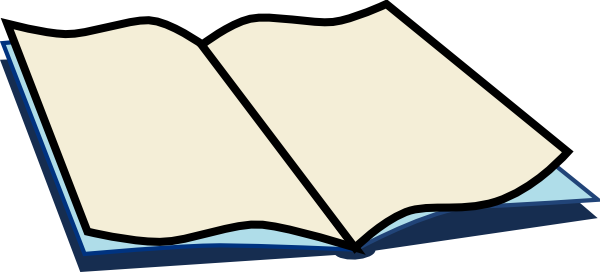 a+b
x+y
Способ вынесения общего множителя за скобки
а) Найти общий множитель
 б) Каждый член многочлена разделить на этот множитель
24х2у4 - 16х5 + 8х6у=
3у4
-2х3
+х4у)
8х2(
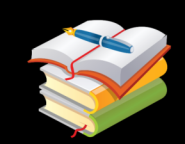 (a-8)(5x+y)
5x(a-8) + y(a-8) =
Способ группировки
а) Сгруппировать слагаемые так, чтобы в каждой группе был общий множитель 

    б) Вынести этот общий множитель за скобку так, чтобы в каждой группе был общий множитель многочлен 

    в) Вынести за скобку общий множитель – многочлен 
ПРИМЕР: 
17а2 + 5ав+34а + 10в=
Способ группировки:
(5ав+10в)=
(17а2+34а) +
= 17а(а+2)
+ 5в(а+2)=
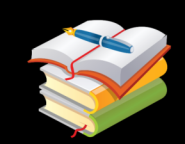 =(а+2)(17а+5в)
Применение формул сокращённого умножения
Сочетание нескольких методов
1) x2 + 2xy + y2- z2 = (x+y)2- z2 = (x+y-z)(x+y+z)
2) 18m2- 48m + 32 = 2(9m2- 24m + 16) = 2(3m-4)2
Разложите на множители
1) 18а4х2 - 30а3х3  + 54а2х4 =
6а2х2 (3а2 - 5ах  + 9х2 )
2x(a-b) –y(a-b) =
2) 2x(a-b) + y(b-a) =
( 2а + 2b ) + ( а2 + аb ) =
3) 2а + 2b + а2 + аb =
2(а + b) + а(а + b) = ( а + b )( 2 + а )
Разложите на множители
ЗАДАНИЯ ДЛЯ САМОСТОЯТЕЛЬНОЙ РАБОТЫ
Выполнить
задачи
 № 623, 624   
(стр. 174).
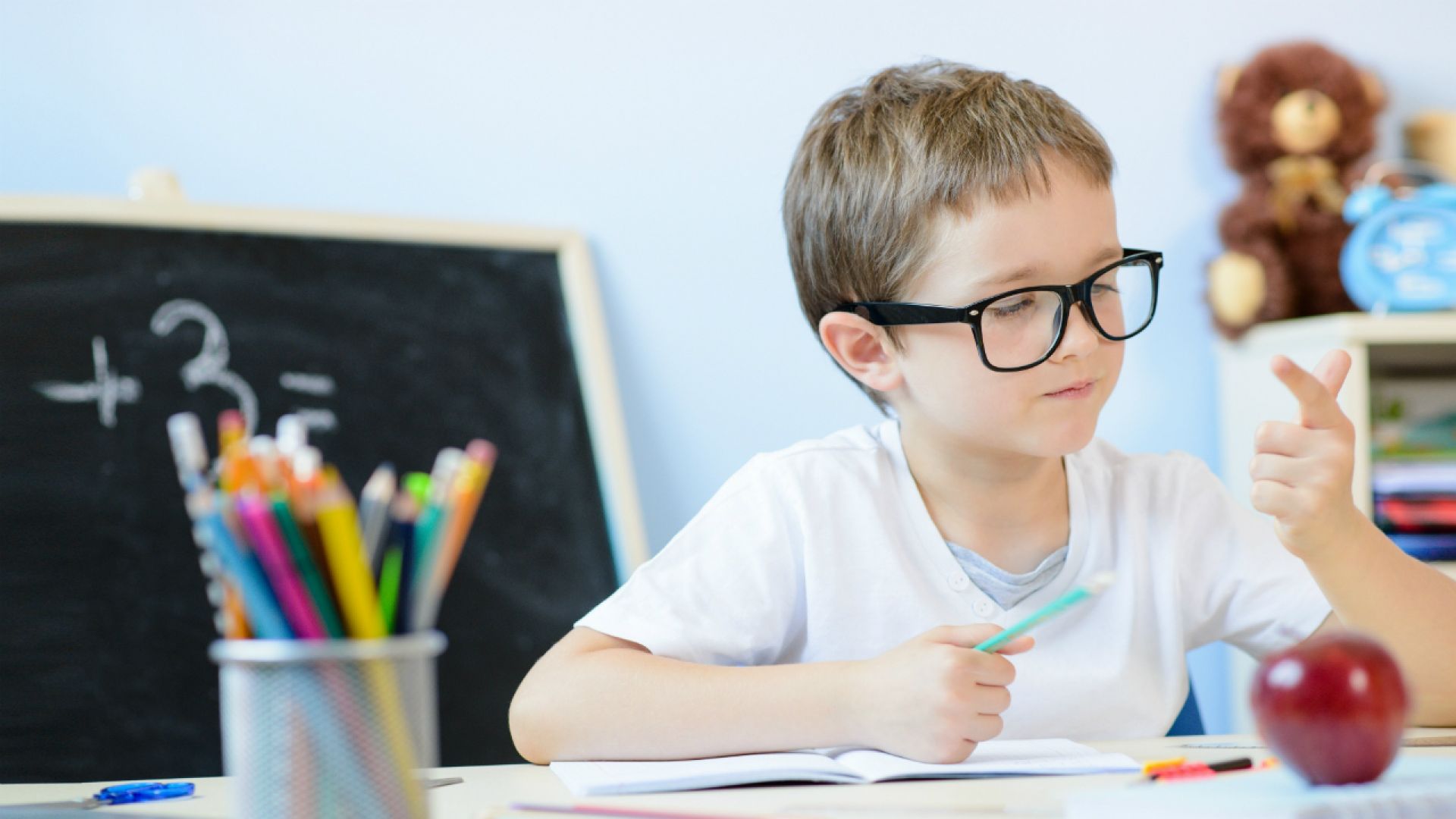 Разложите на множители